Figure 5. Diagram showing the proportion of accessions that originated from specimens associated with a collection that ...
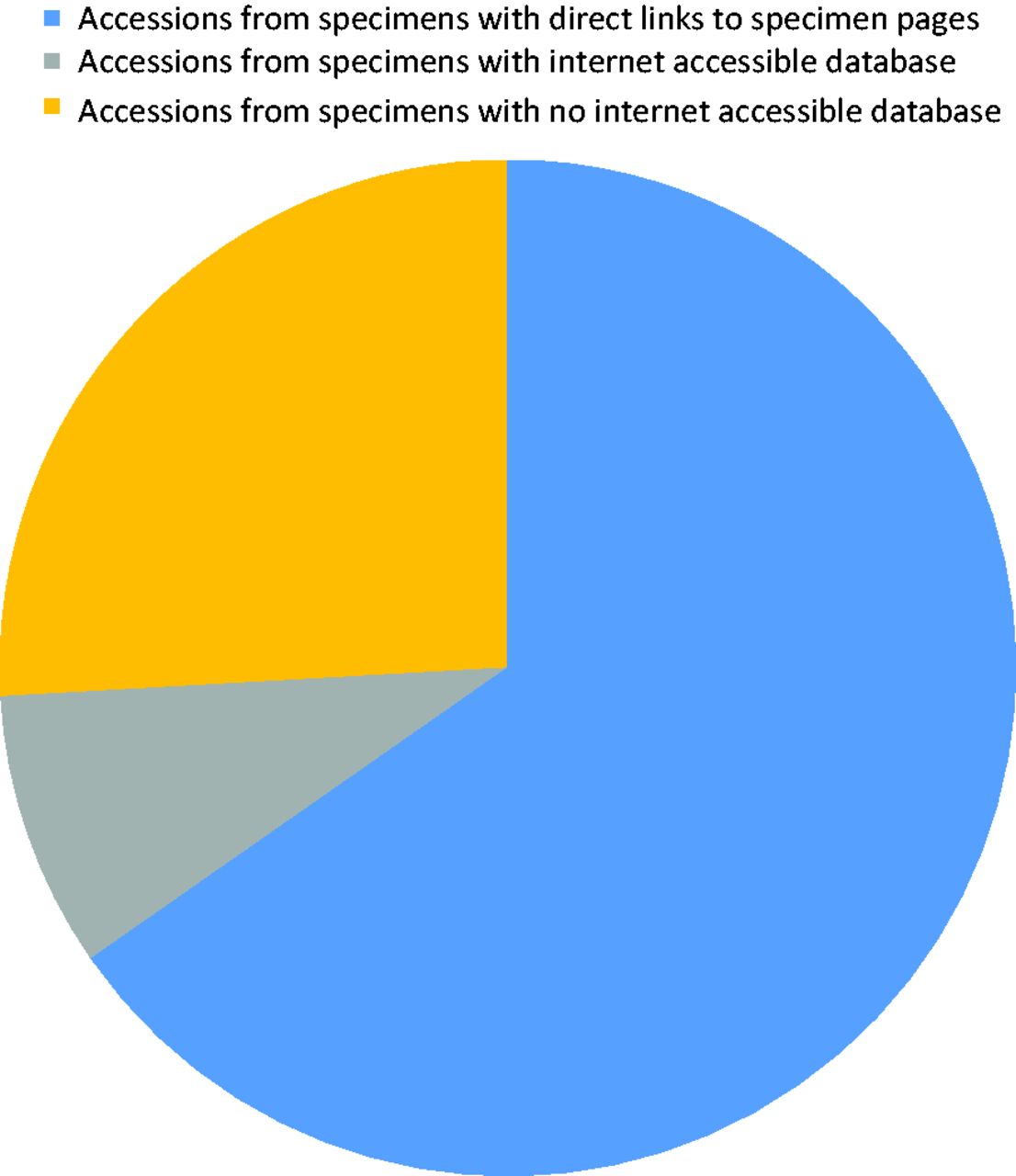 Database (Oxford), Volume 2014, , 2014, bau061, https://doi.org/10.1093/database/bau061
The content of this slide may be subject to copyright: please see the slide notes for details.
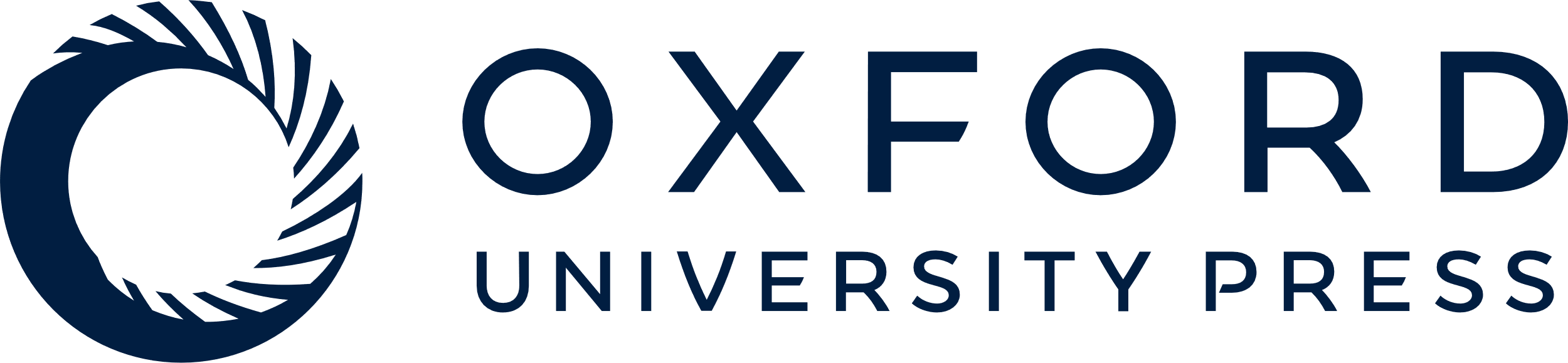 [Speaker Notes: Figure 5. Diagram showing the proportion of accessions that originated from specimens associated with a collection that has an online database.


Unless provided in the caption above, the following copyright applies to the content of this slide: Published by Oxford University Press 2013. This work is written by US Government employees and is in the public domain in the US.]